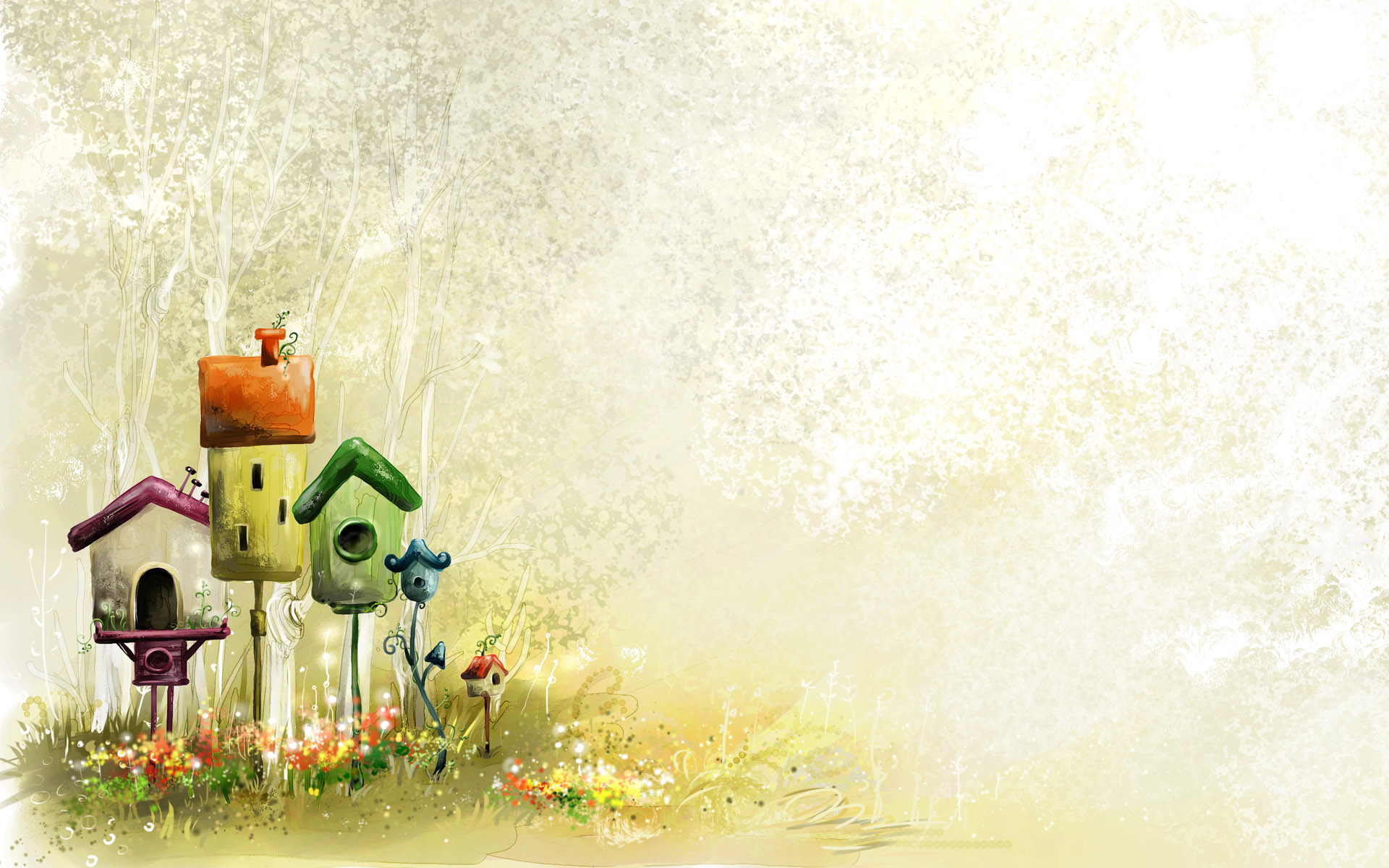 Привет, ребята! Сегодня мы с вами поговорим о грибах
Вы когда-нибудь ходили в лес за грибами? Вы любите этим заниматься?
Вы же знаете, что есть грибы съедобные и несъедобные, то есть ядовитые?
Так вот, сегодня мы с вами научимся отличать их.
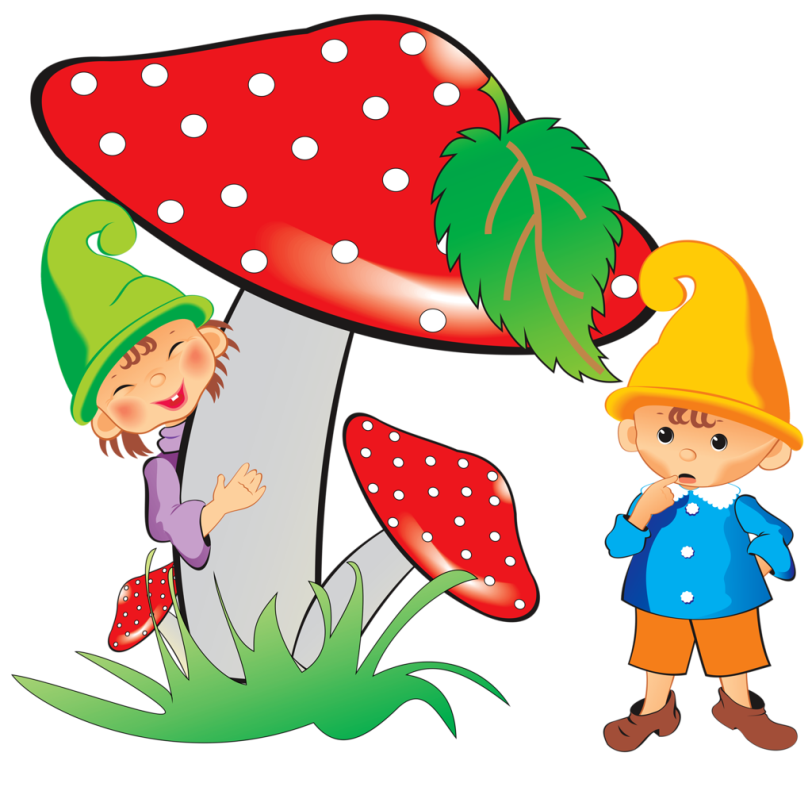 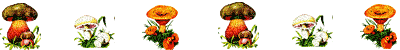 Белый гриб
Лисички
Крепкий, плотный, очень
статный,

В шляпе бурой и нарядной.

Это гордость всех лесов!

Настоящий царь грибов!
Под опавшие листочки

дружно спрятались грибочки.

Очень хитрые сестрички

Это желтые…
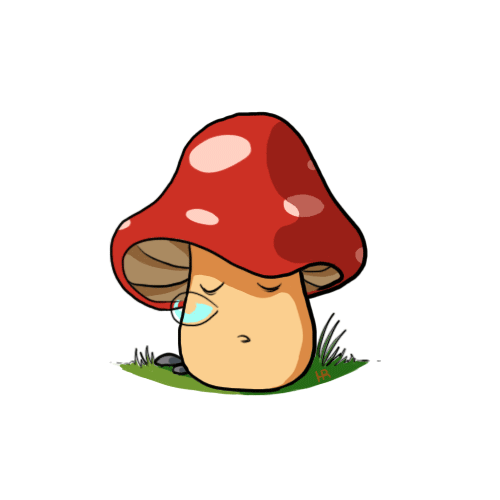 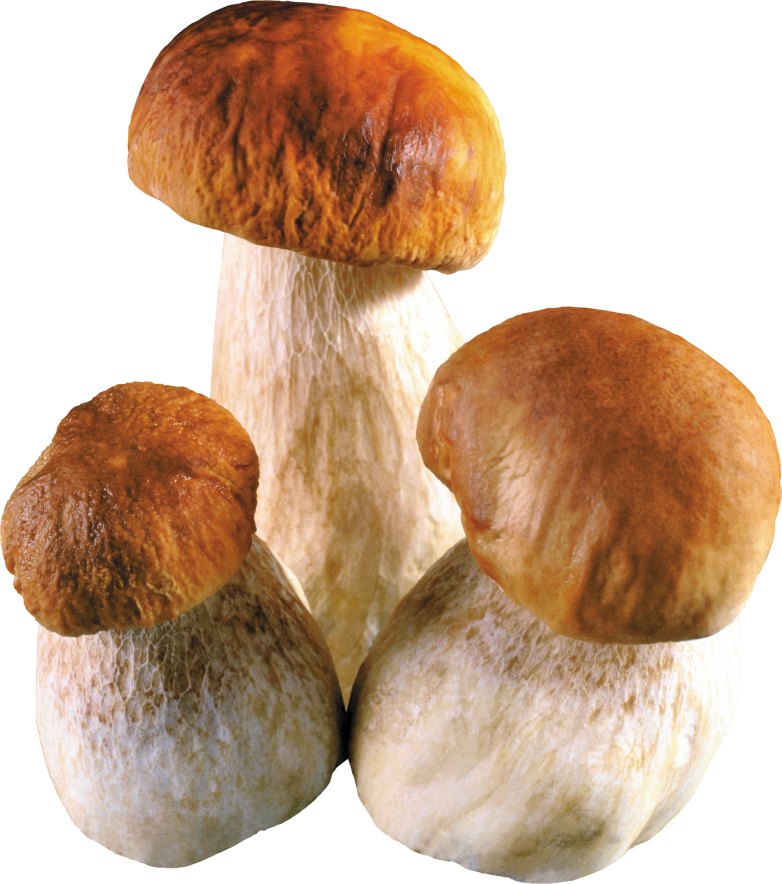 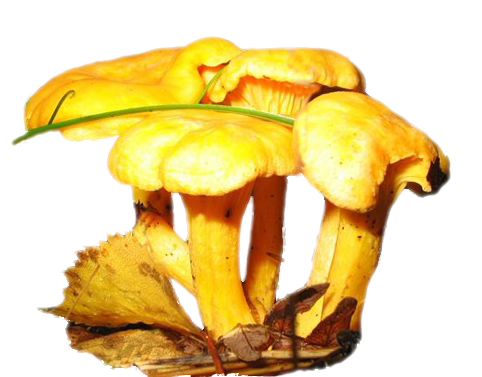 Масленок
Опята
Сел мышонок на ........,

А …….. - липкий гриб,

Вот мышонок и прилип.

Ай-ай-ай, ай-ай-ай!

Мама, мама, вырyчай!
Нет грибов дружней, чем
эти, – знают взрослые и
дети, -

на пеньках растут

в лесу,

как веснушки на носу
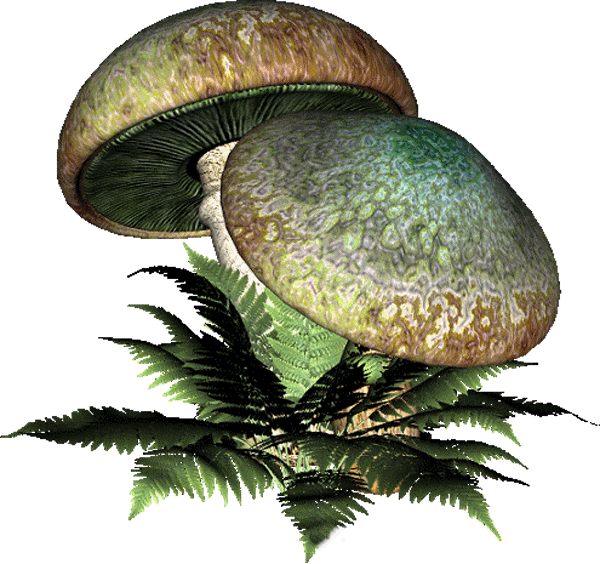 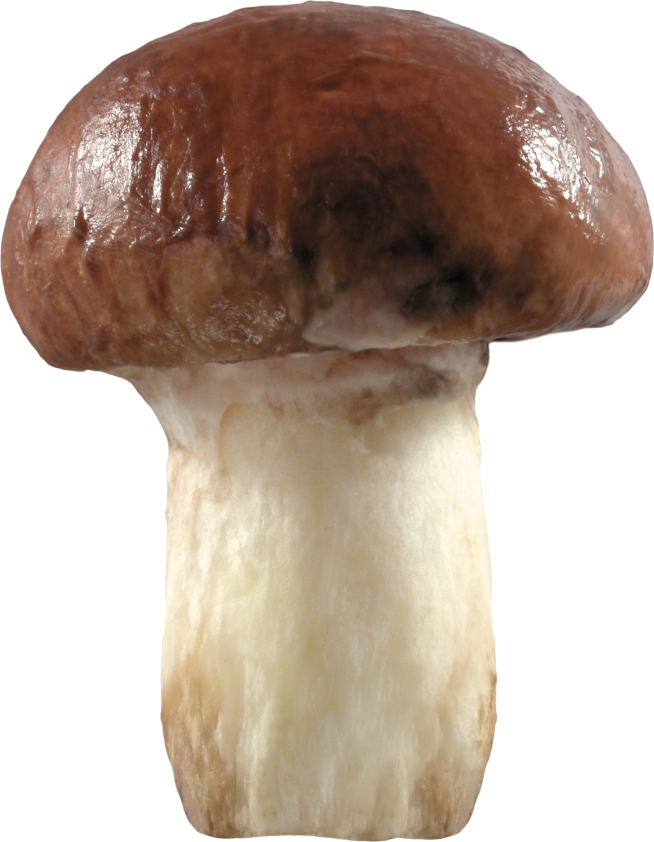 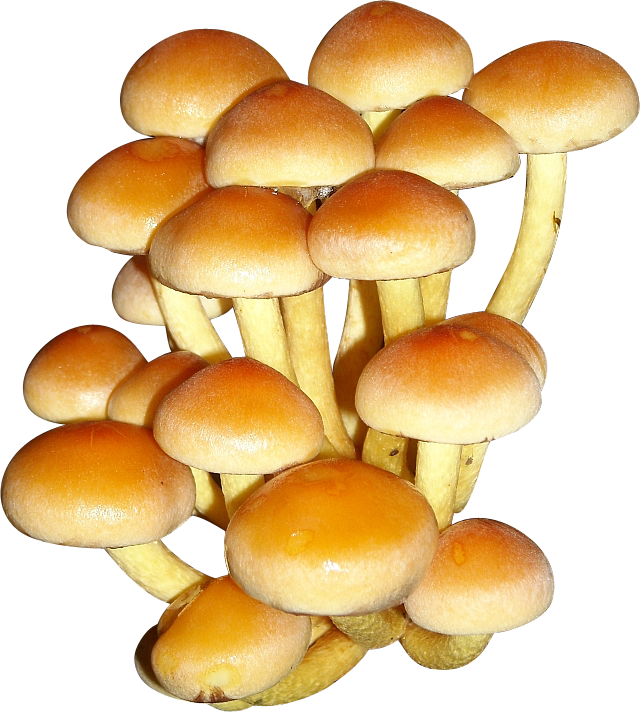 Подберезовик
Подосиновик
Я в красной шапочке
расту

среди корней осиновых,

Меня узнаешь за версту,

Зовусь я ...
Не спорю – не белый,

я, братцы, попроще,

расту я обычно в
берёзовой роще.
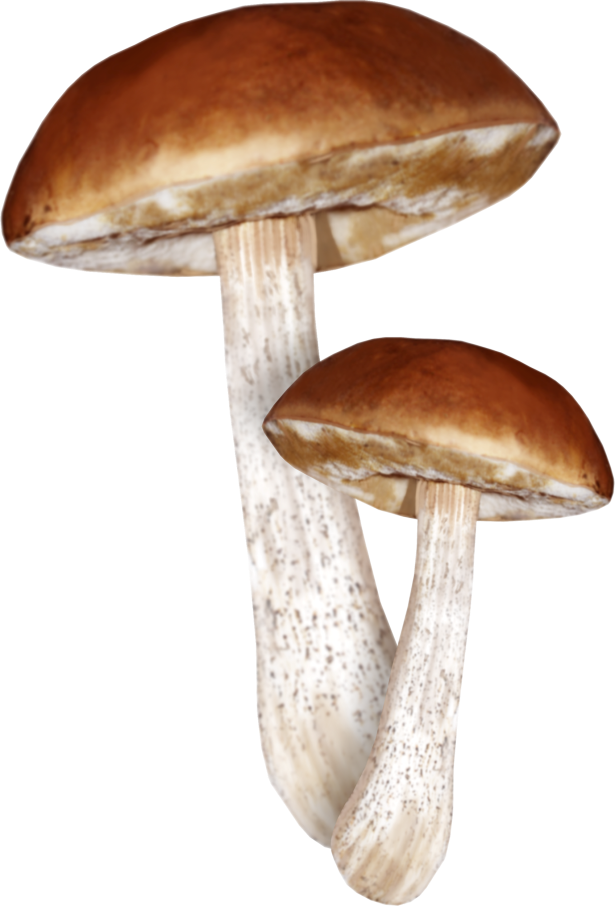 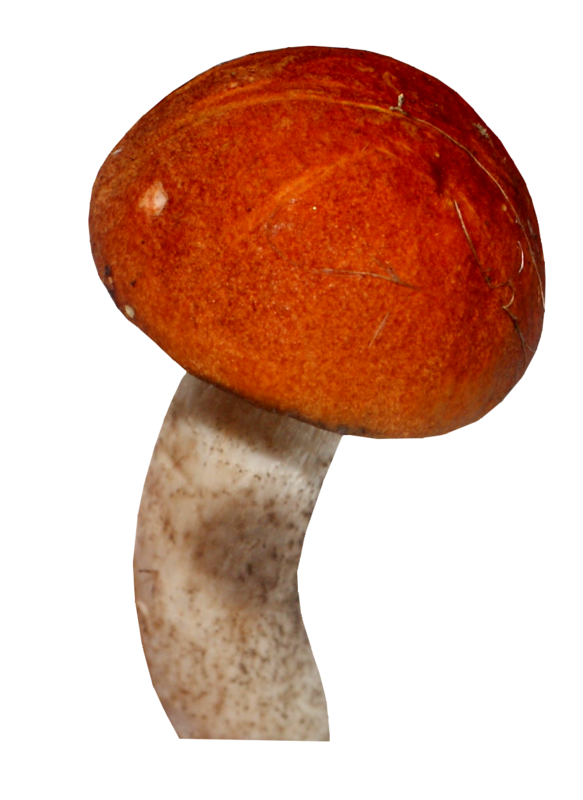 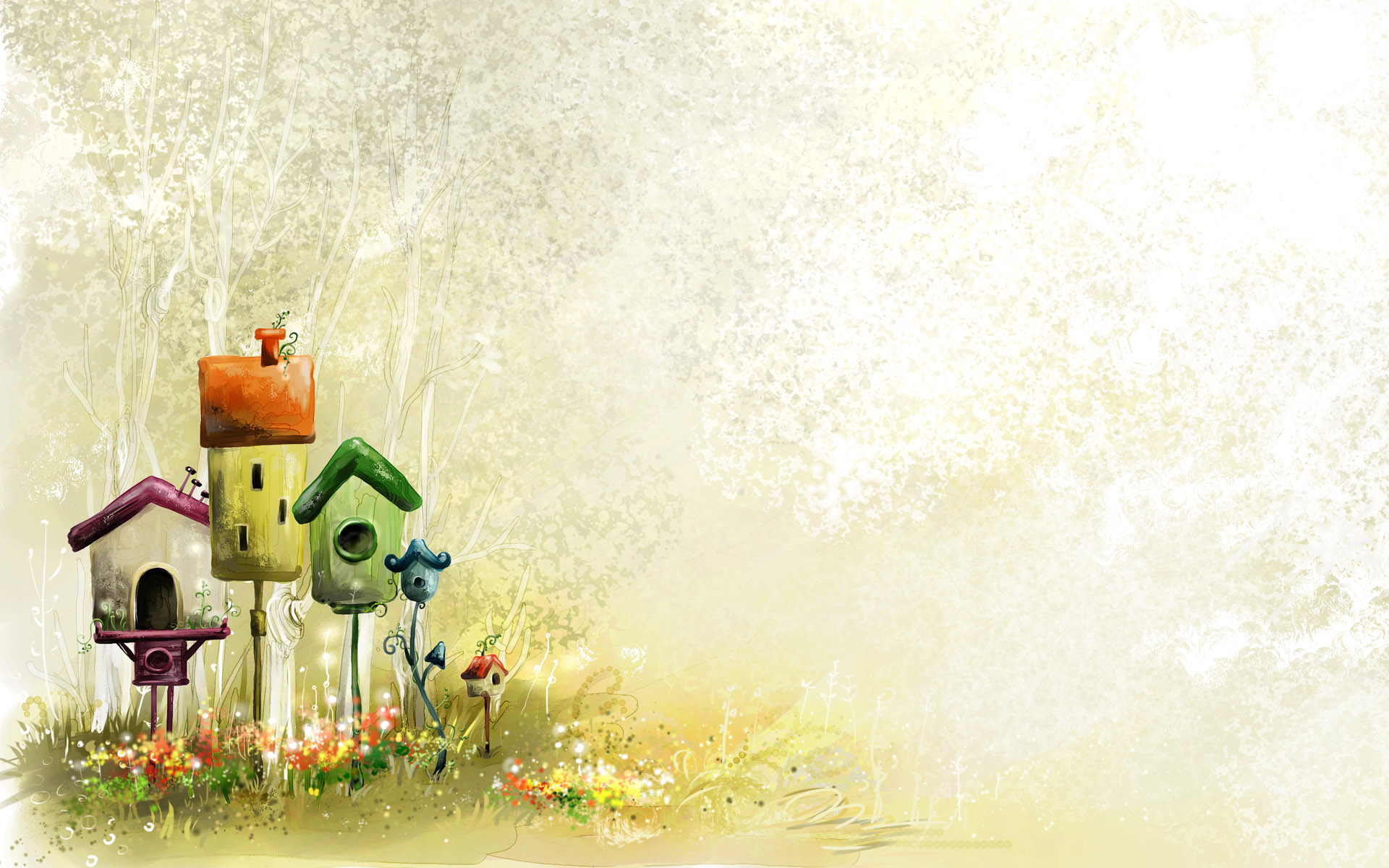 Дубовик
Шампиньоны
Сыроежки
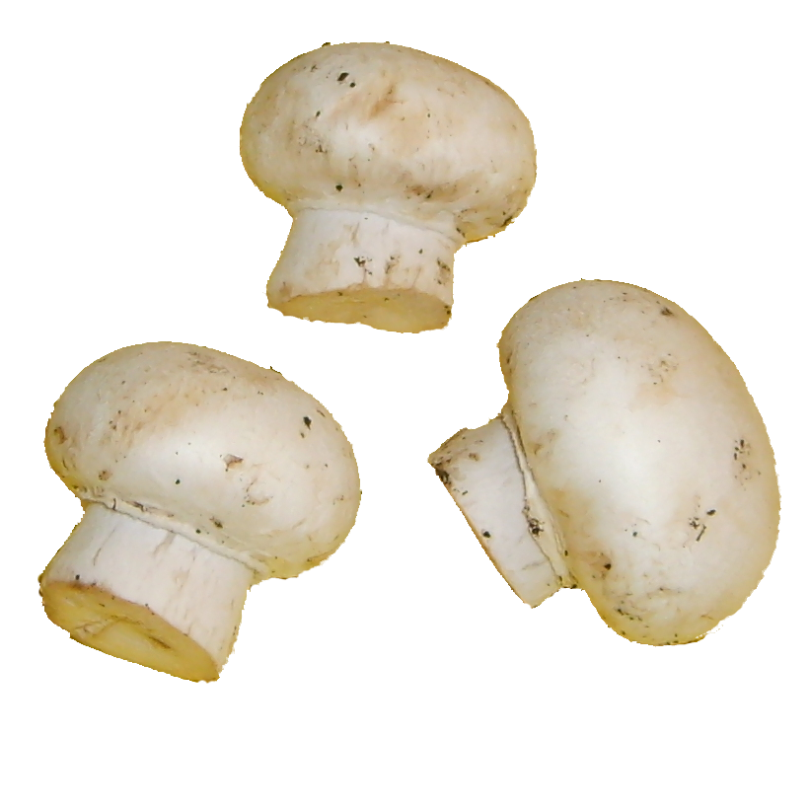 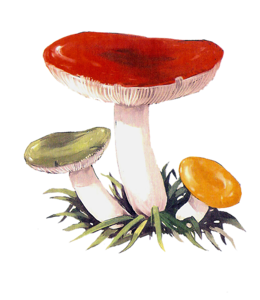 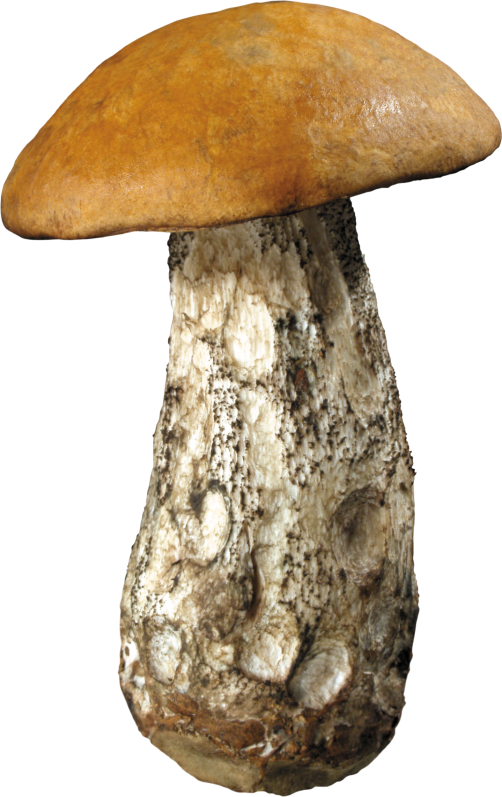 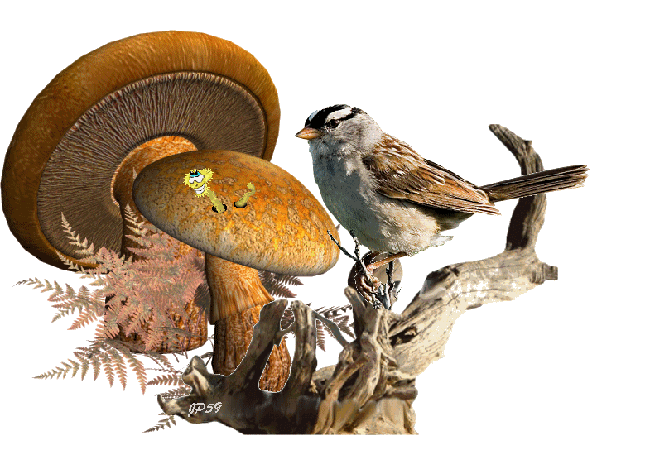 А теперь давайте немного отдохнем
Осеннюю порою мы в лес с тобой придем, (шагают на месте)Грибов корзинку целую в лесу мы соберем! (приседания)Летает паутина и падает листва, (покачивают руками над головой)Шуршит под сапогами увядшая трава. («шуршат» ногами)По тонкому мосточку ручей мы перейдем, (идут на носочках)Семью лисичек рыженьких во мху с тобой найдем. (наклоны вниз)Раздвинем травку палочкой и там увидим вдруг — (скрестные движения прямых рук)Цветные сыроежки рассыпались вокруг. (кружатся на месте)А на полянке крепкие боровики стоят. («пружинка»)Под лапы елок спрятались, в корзинку не хотят. (ставят руки «елочкой» над головой)Опят, груздей и рыжиков с тобою мы нашли, (повороты вправо-влево)Грибов корзинку целую домой мы принесли! (хлопают в ладоши)
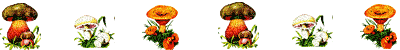 Это все были съедобные грибы. А сейчас мы с вами разберем ряд ядовитых.
Бледная поганка
Мухомор
Бледная она стоит,

У нее съедобный вид.

Принесешь домой – беда,

Будет ядом та еда.

Знай, что этот гриб –
обманка, враг наш – …
А вот кто-то важный

На беленькой ножке.

Он с красною шляпкой,

На шляпке – горошки.
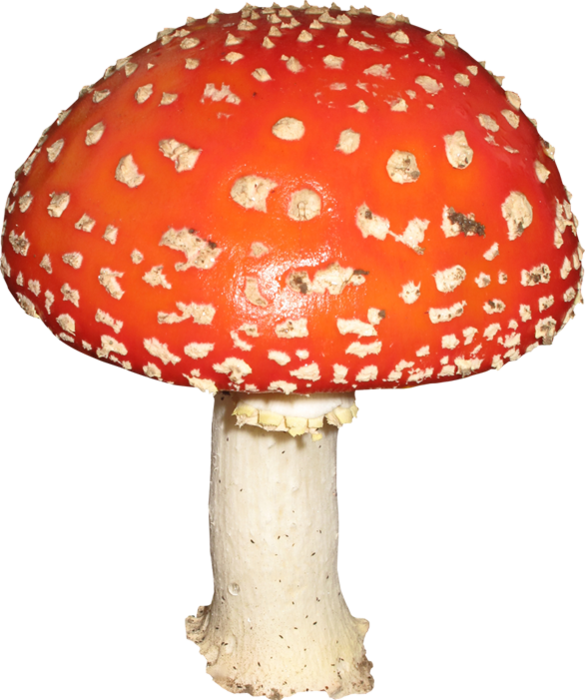 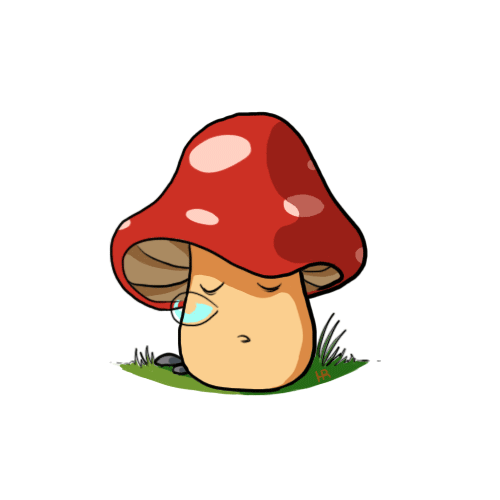 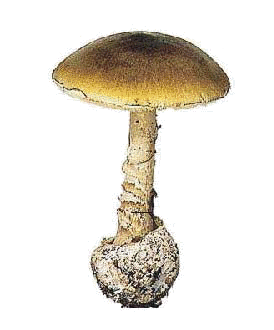 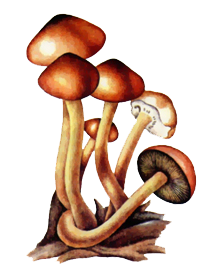 Ложноопенок
Мухомор пантерный
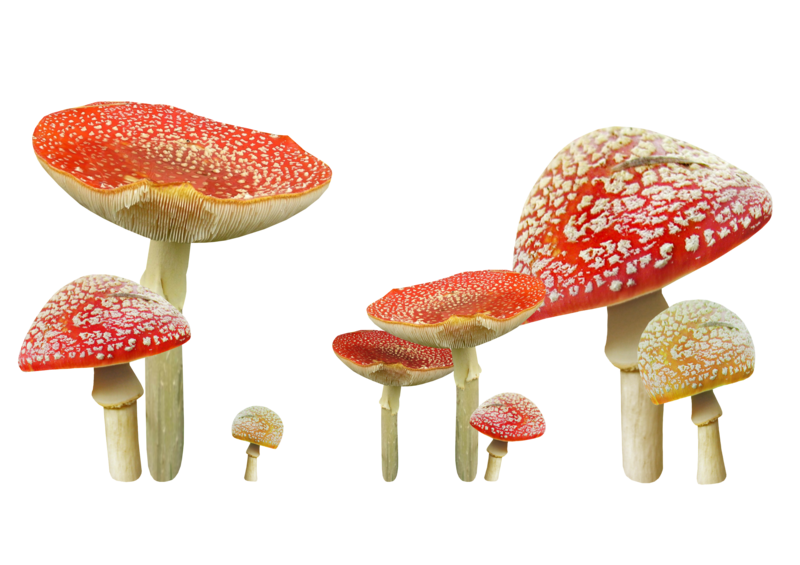 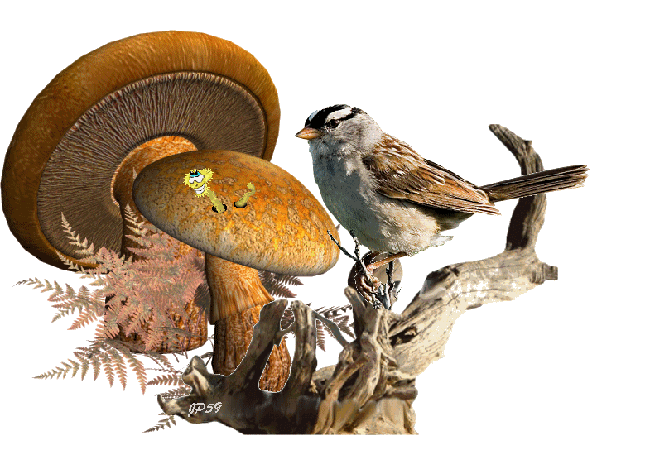 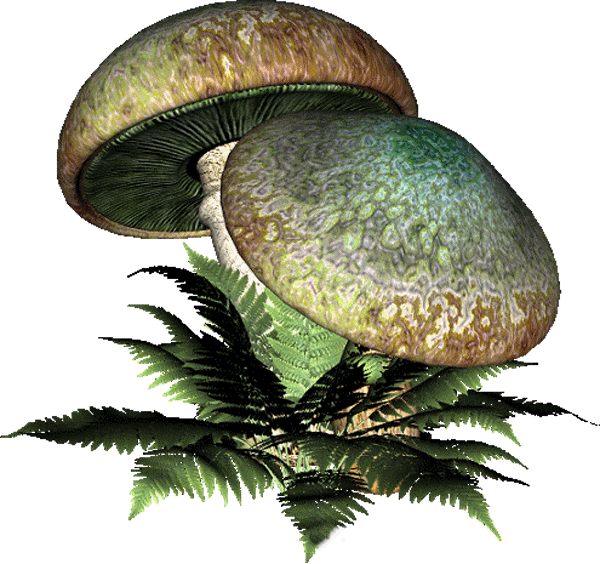 Еще есть причудливые грибы
Навозник
Сморчок
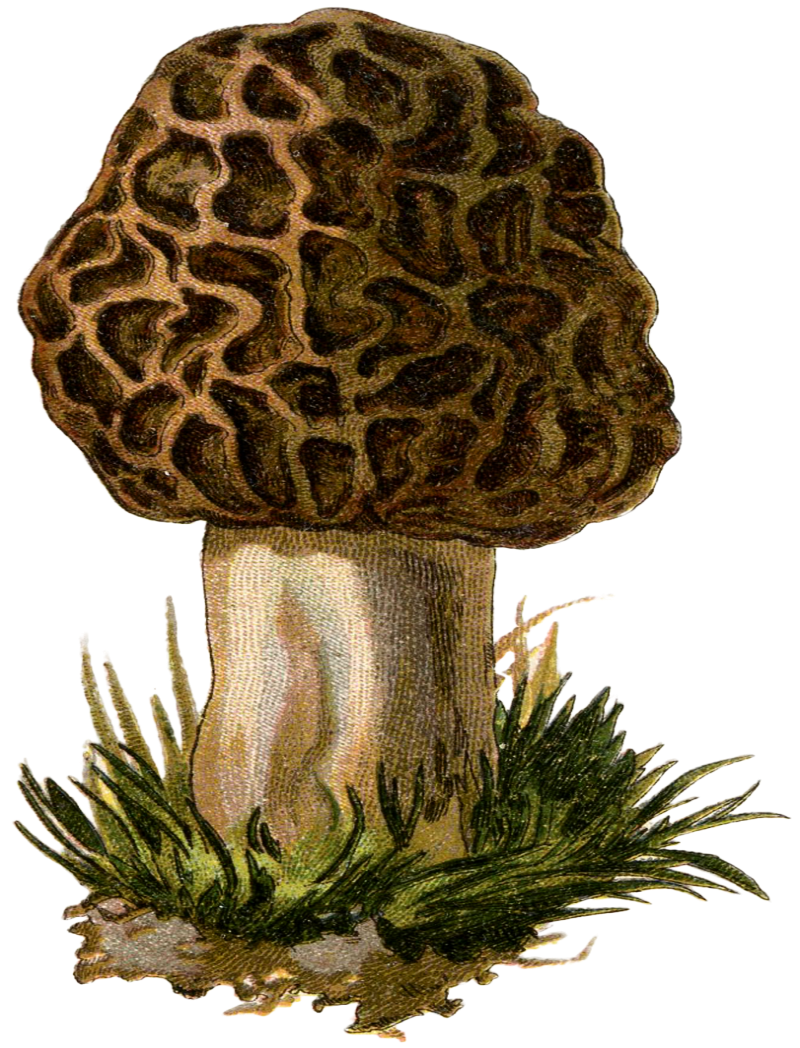 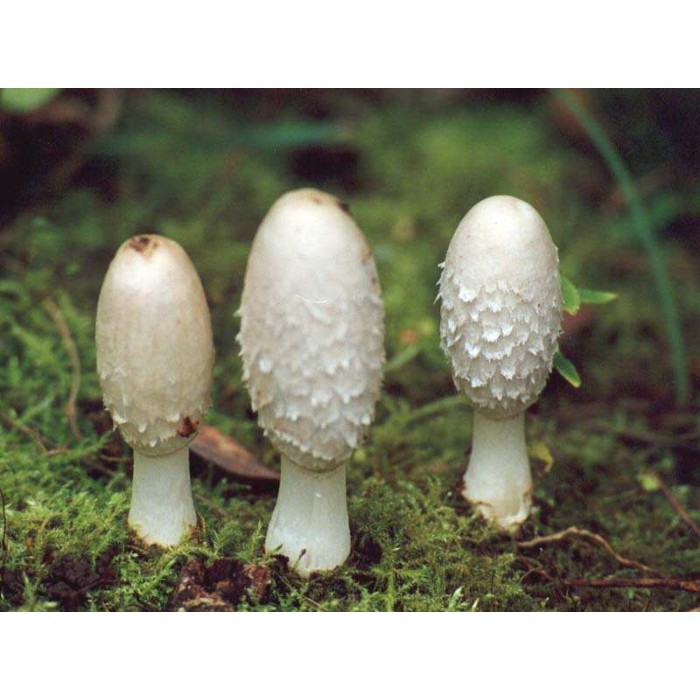 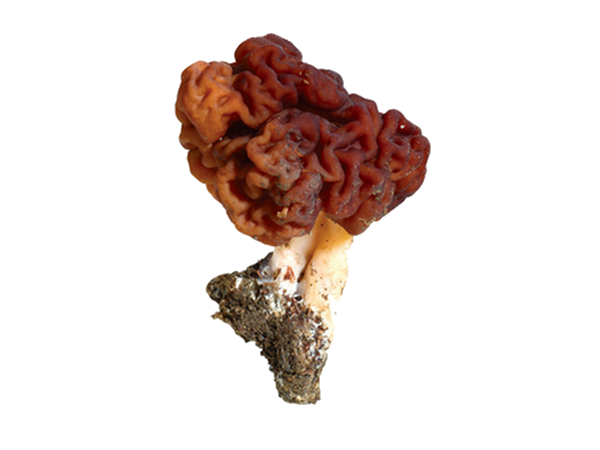 Строчок
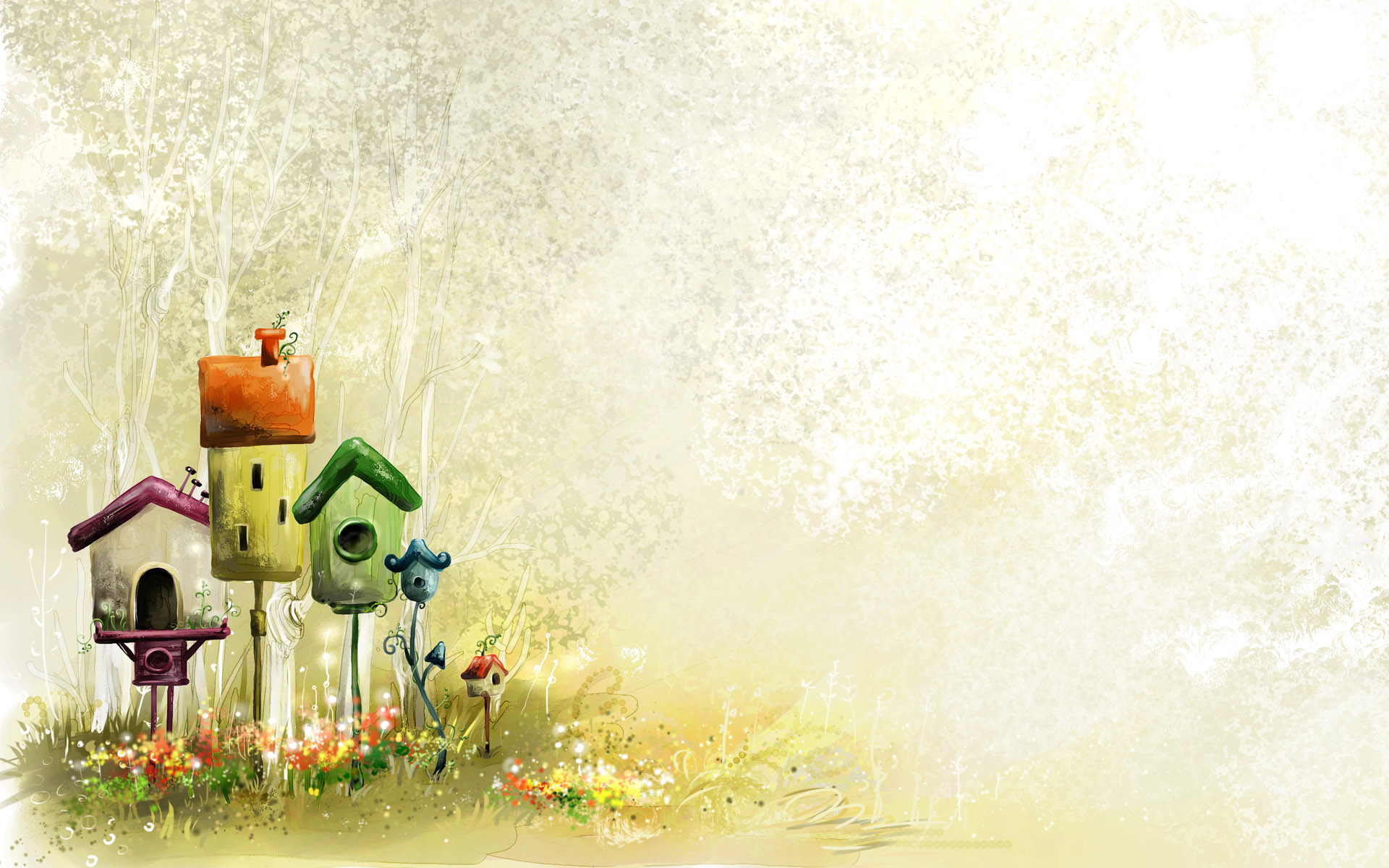 Вот вы и, ребята, узнали, какие грибы являются съедобными, а какие ядовитыми.
Когда пойдете в лес за грибами, будьте внимательны и спрашивайте у взрослых, что за гриб вы нашли! Потому что некоторые ядовитые грибы могут быть очень сильно похожи на съедобные.
Но если вы вдруг нашли ядовитый гриб и узнали его, лучше не срывайте и не пинайте его. Ведь несъедобными для человека грибами питаются животные и птицы, которые обитают в этом лесу.
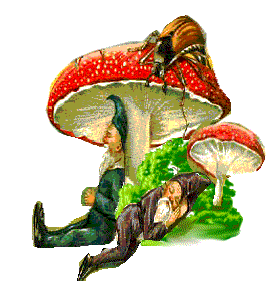